نقش ويتامين D در سلامت
نسرین حیدری
کارشناس تغذیه معاونت درمان
شهريور 1400
ویتامین D
محلول در چربی
Sunshine vitamin 
هورمون یا ماده مغذی؟
پیش سازهای ویتامین :D (7-دهیدرو کلسترول و ارگوسترول)
ویتامین D
انواع:
ويتامين D2 (گياهي: ارگوكلسيفرول)  
ويتامين D3 (جانوري: كوله‌كلسيفرول)
وظيفه اصلی:
 اهميت در تنظيم غلظت كلسيم، فسفر و متابوليسم استخواني
ساير وظايف: 
اثرات ضد سرطاني (در سلول‌هاي خوني، پستان، ريه، رحم و كولون)  
 تمايز سلولي در برخي بافتها
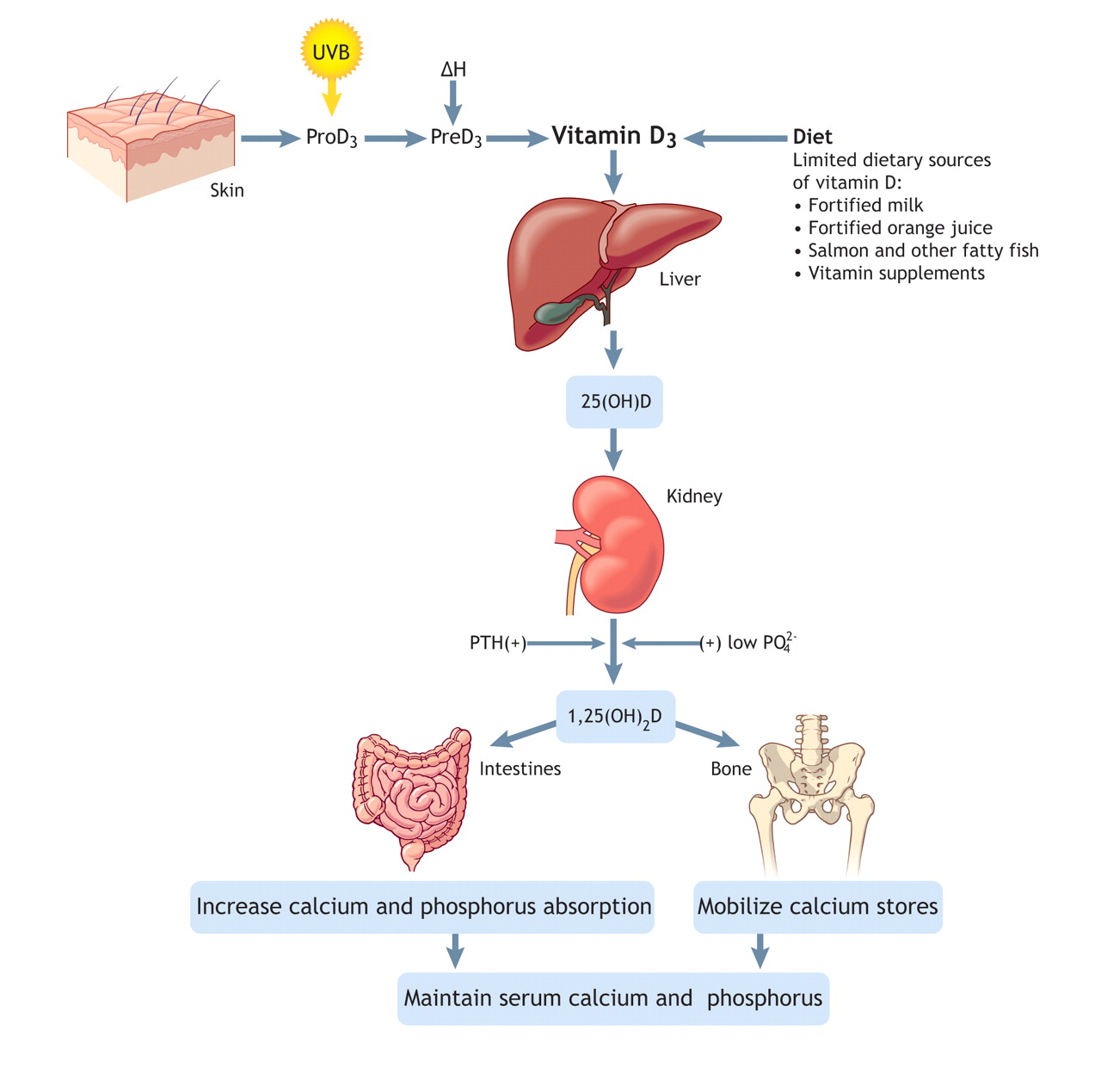 منابع
نور آفتاب
90 درصد نياز از تابش مستقيم نور خورشيد فراهم مي‌شود
بهترين ساعت روز: 10 تا 15
بهترين: فصل تابستان
بهترين عرض جغرافيايي: استوا
دستها، بازوها؛صورت، گردن و پاها:
حداقل 2 بار در هفته (3  تا 4 بار )
بهترین طول موج 300-270
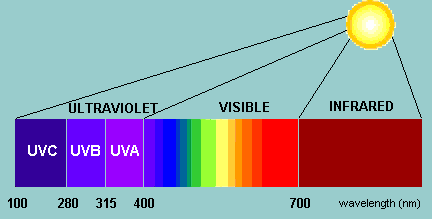 منابع غذایی
روغن جگر ماهی
ماهی های چرب (شاه ماهی، خالمخالی و آزاد سالمون)
زردۀ تخم مرغ
کره
جگر
شیر و لبنیات

سفرۀ غذایی ایران به طور معمول از نظر ویتامین D فقیر است!
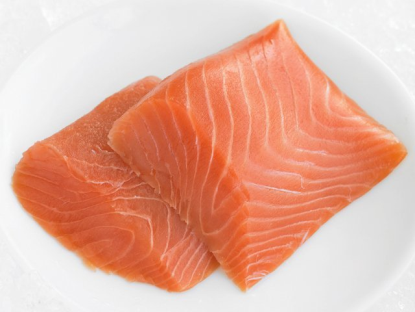 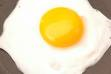 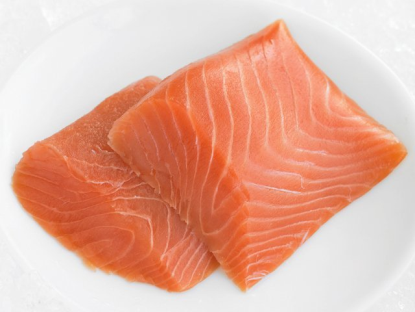 3 oz smoked salmon = 583 IU


3 oz light tuna, canned in oil = 229 IU


1  large, whole egg = 29 IU
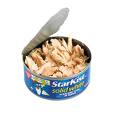 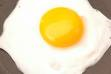 [Speaker Notes: Some examples of vitamin D content in foods are shown here. Fish, including salmon and tuna are excellent sources. Egg also contains vitamin D, the highest concentration is in the yolk. Other good food sources include
3 oz Beef Liver which contains 42 IU,  and 3 oz Pork spareribs  which contains 88 IU]
دریافت های غذایی مرجع (DRIs)
µg0/025= IU 1

در شیرخوارگی و کودکی: µg 5

دریافت کافی (AI) برای بزرگسالان 51 سال به بالا: µg 10 (IU400) 

برای 71 سال به بالا µg 15 (IU600)

حد قابل تحمل (UL): شیرخواران µg 25 (IU1000)؛ بزرگسالان µg 50 (IU2000) در روز
روش های ارزیابی وضع تغذیۀ ویتامین D
اندازه گیری سطح سرمی 1, 25(OH)2D ؟؟ 
اندازه گیری سطح سرمی 25(OH)D 
Bone alkaline phosphatase (BALP)
استئوکلسین
کمبود ویتامین D یک مشکل جهانی
یک میلیارد نفر در دنیا دچار کمبود ویتامین د یا ویتامین د ناکافی (در حاشیه کمبود) هستند

در امریکا و اروپا  40 تا 100 درصد افراد مسن در جامعه دچار کمبود ویتامین د هستند

حتی در آفتابی ترین مناطق دنیاکمبود ویتامین د شایع است در کشورهای آفتابی مثل عربستان سعودی، امارات، هندوستان و لبنان 30 تا 50 درصد بچه ها و بزرگسالان کمبود ویتامین د داشتند
افراد درمعرض کمبود ویتامین D
افرادی که مدت طولانی به دور از نور خورشید هستند
ساکنان مناطق با عرض جغرافیایی شمالی
ساکنان مناطق با آلودگی سنگین هوا
افراد با لباس های کاملاً پوشیده
افراد شب کار
افراد با پوست تیره
سالمندان
کودکان شیرخوار
استفاده ار کرم های ضد آفتاب با SPF بالای 8
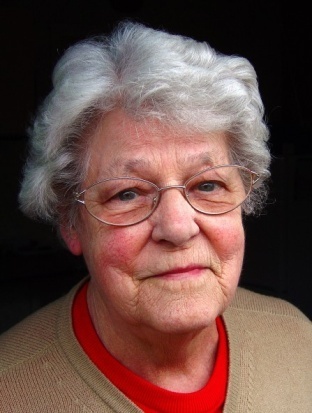 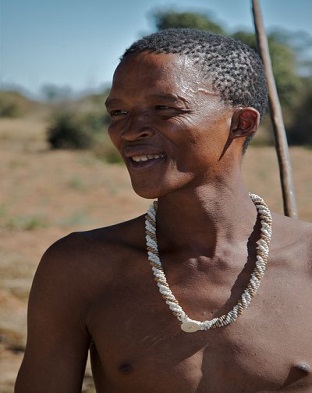 عوارض کمبود ویتامینD
ریکتز (در کودکان)

 استئومالاسی (در بزرگسالان)

استئوپروز؟
در كنار كاهش فعاليت بدني، قطع هورمون‌هاي جنسي و دريافت ناكافي كلسيم)
ریکتز
کمبود ویتامین D
نقص در تولید 25(OH)D3
افزایش متابولیسم 25(OH)D3
نقص در تولید 1,25(OH)2D3 
مقاومت  به 1,25(OH)2D3
ریکتز
عوامل جغرافیایی
عوامل فرهنگی
عوامل اجتماعی 
وضع تغذیۀ مادر باردار
فقر شیر مادر از نظر ویتامین D
رنگ پوست
ویتامین D و سرطان
تاثیر بر روی شیوع سرطان و مرگ ناشی از آن
مکانیسم اثر:
کاهش رشد سلول های سرطانی
افزایش تمایز سلولی 
تحریک مرگ سلولی
دستگاه گوارش، پروستات، پستان، لنفوم، آندومتر و ریه
وضعیت کمبود ویتامین D در کشور
شيوع كمبود ودرحاشيه كمبود ويتامين D درزنان باردار 5 ماهه و بالاتر برحسب شهر و روستا- -سال1391
راهکارهای کنترل کمبود ویتامین D
مکمل یاری
در گروه سني 24-0 ماهه : از 3 تا 5 روز بعد از تولدIU/Day  400 مكمل ويتامين "د" داده شود
 در گروه سني 6-2 ساله : هر 2 ماه یک بار IU 50000 مگا دوز ويتامين "د" داده شود كه معادلIU/Day  800 مي‌باشد.
 در گروه سني12-7 ساله : هر 2 ماه یک بار IU 50000 مگا دوز ويتامين "د" داده شود.
 در گروه سني70-12 ساله: هر ماه یک بار مگا دوزIU 50000 ويتامين "د" داده شود.
 در گروه سني 70 سال به بالا : هر 2 هفته یک مگا دوزIU 50000 ويتامين "د" داده شود.
مسمومیت با ویتامین D
هيپركلسيمي،
 پرادراري و پرنوشي، 
رسوب کلسیم در بافت هاي نرم ـ
 تهوع، استفراغ، 
بي‌اشتهايي
غنی سازی شیر
افزودن 200 واحد ویتامین D به شیر

شیر استرلیزه و پاستوریزه

ارائه سه نوبت شیر غنی شده
سلامت باشيد